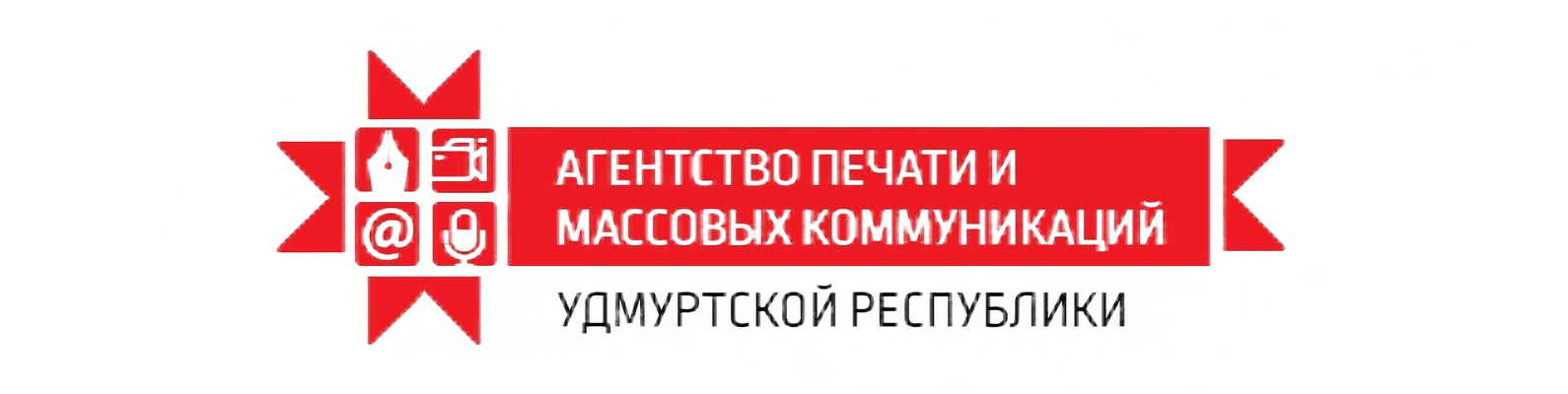 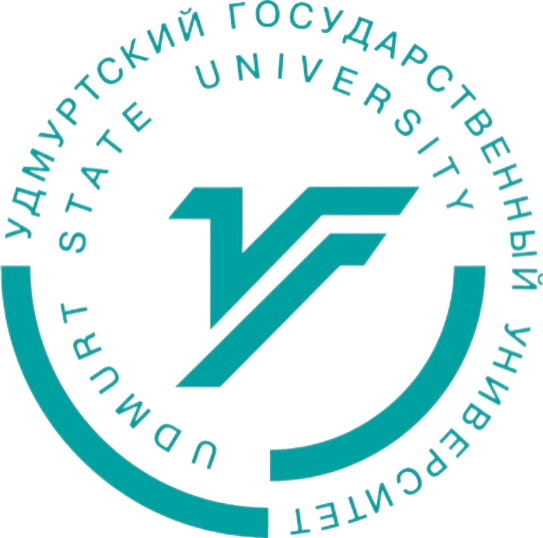 Кейс «Продвижение ЗОЖ в цифровой среде»
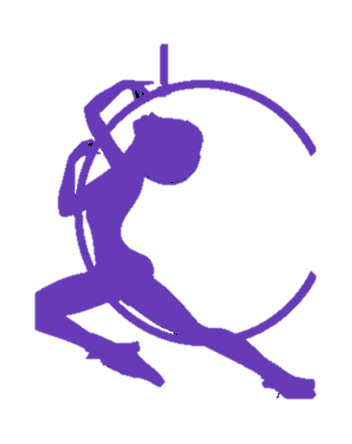 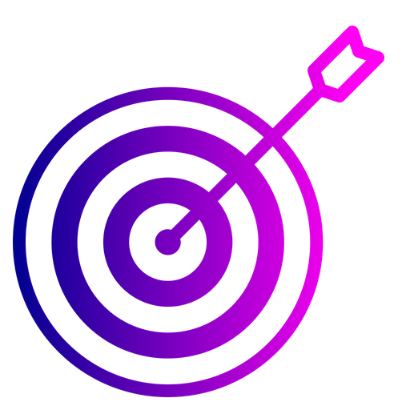 Цель: Создать привлекательный образ человека, ведущего здоровый образ жизни.
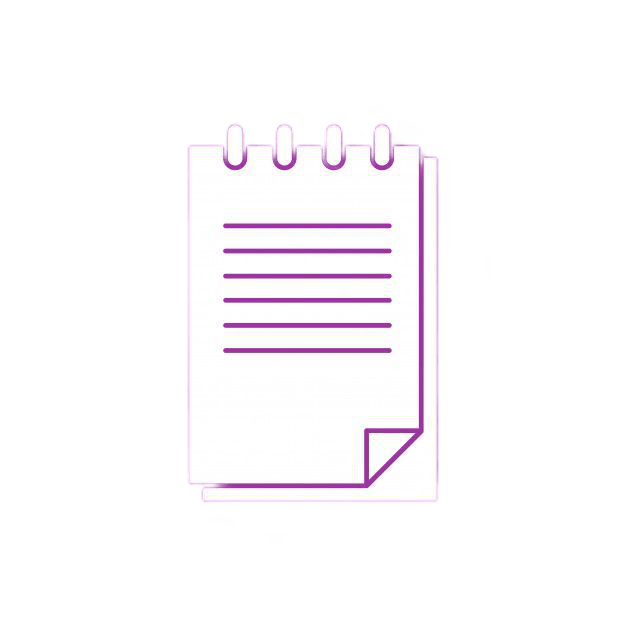 Задачи:
 Создать фото-, видео-, текстовый материал, демонстрирующий преимущества ЗОЖ;
 Оформить данный материал и разместить его в группе Вконтакте или выслать на электронный адрес mihlen75@mail.ru
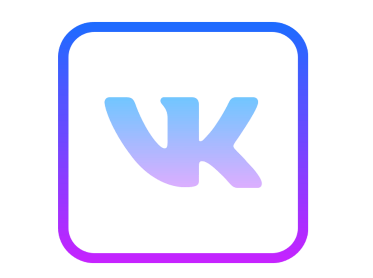 Предлагаемые форматы для исполнения проекта:
Word, PowerPoint, Photoshop, Premiere Pro, Canva и другие текстовые, фото- и видеоредакторы
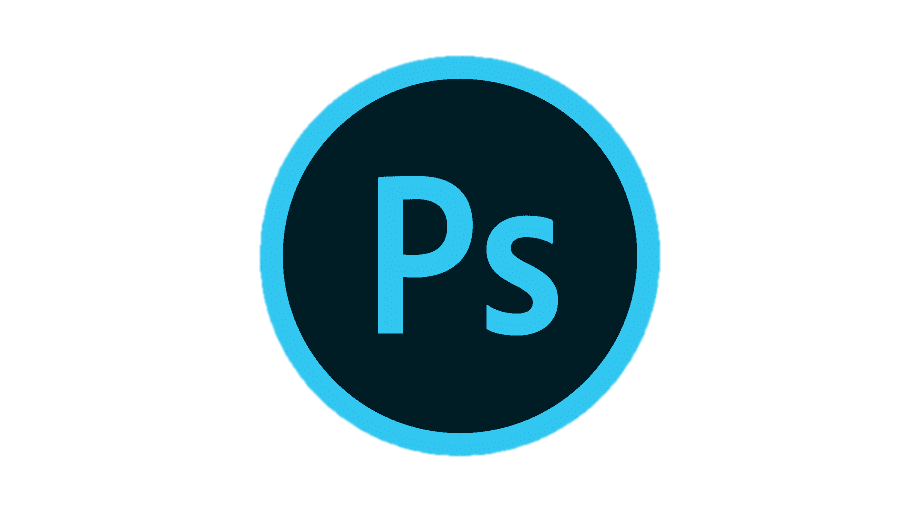 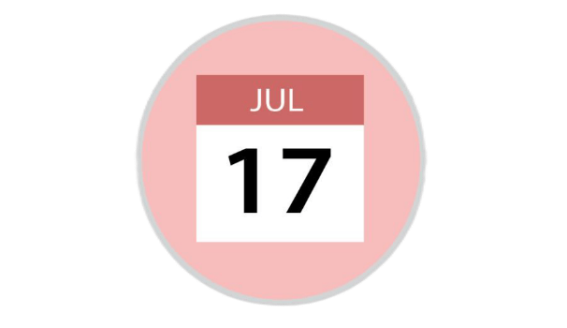 Работы предоставить в оргкомитет конкурса до
 07 НОЯБРЯ 2022 года.
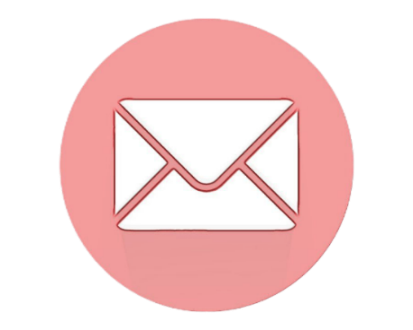 Контакты:
Михалёва Елена Ивановна: mihlen75@mail.ru
Полезные материалы:  
Национальный проект “Демография”: https://национальныепроекты.рф/projects/demografiya 
Агентство печати и массовой коммуникации УР: https://vk.com/apmcur
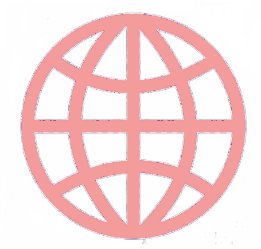 Агентство печати и массовой коммуникации УР разместит лучшие работы в СМИ. Следите за обновлениями здесь: https://vk.com/shkola_pokolenie_media
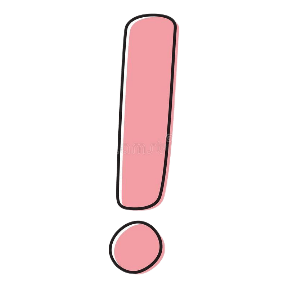